CITTADINANZA DIGITALE:  CODING corso base
Scuola Primaria “Masih”
Docente: Sofia Foschi
A.S.2018/19
Il codice e i suoi segreti
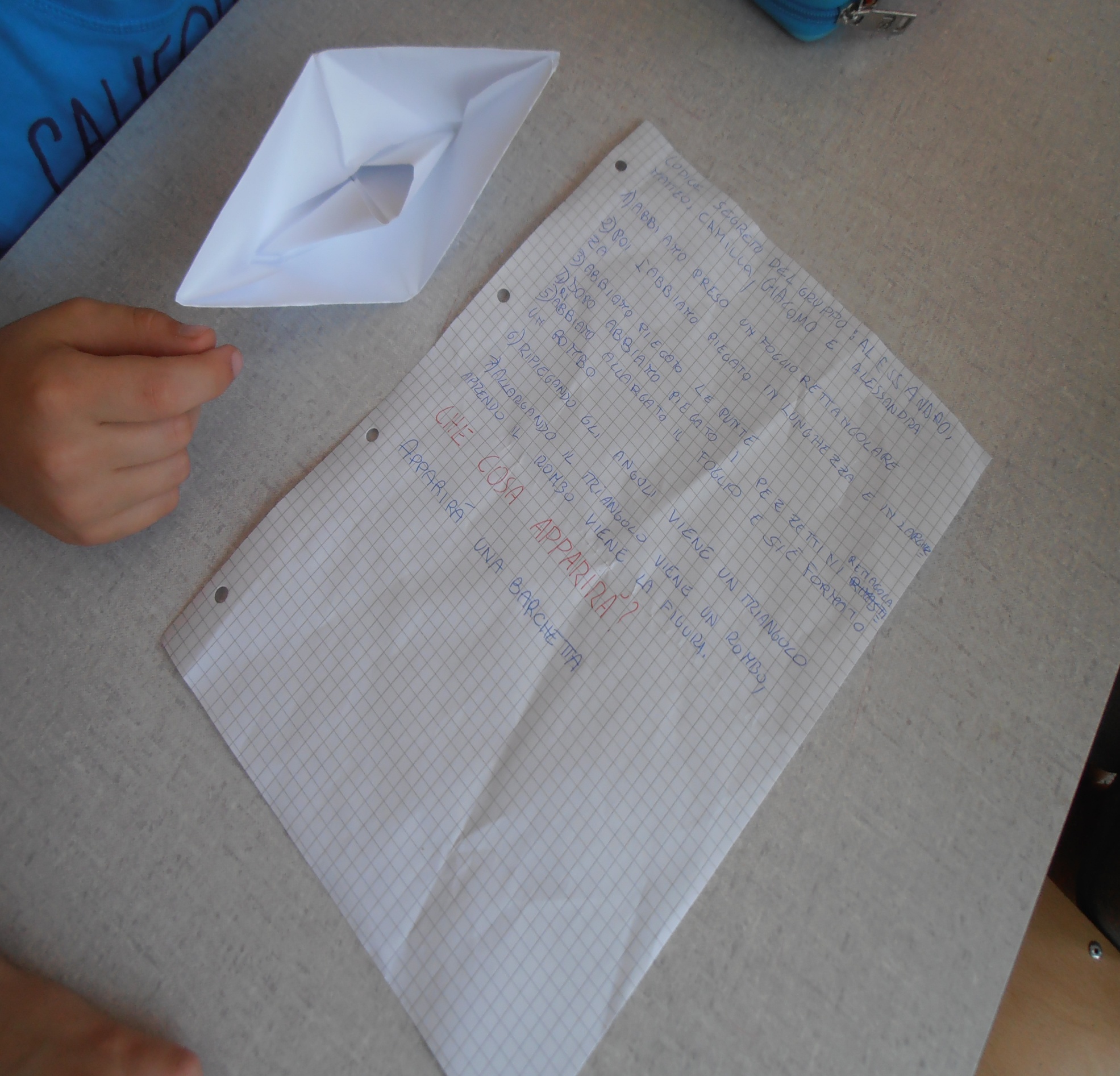 Giochiamo con i percorsi
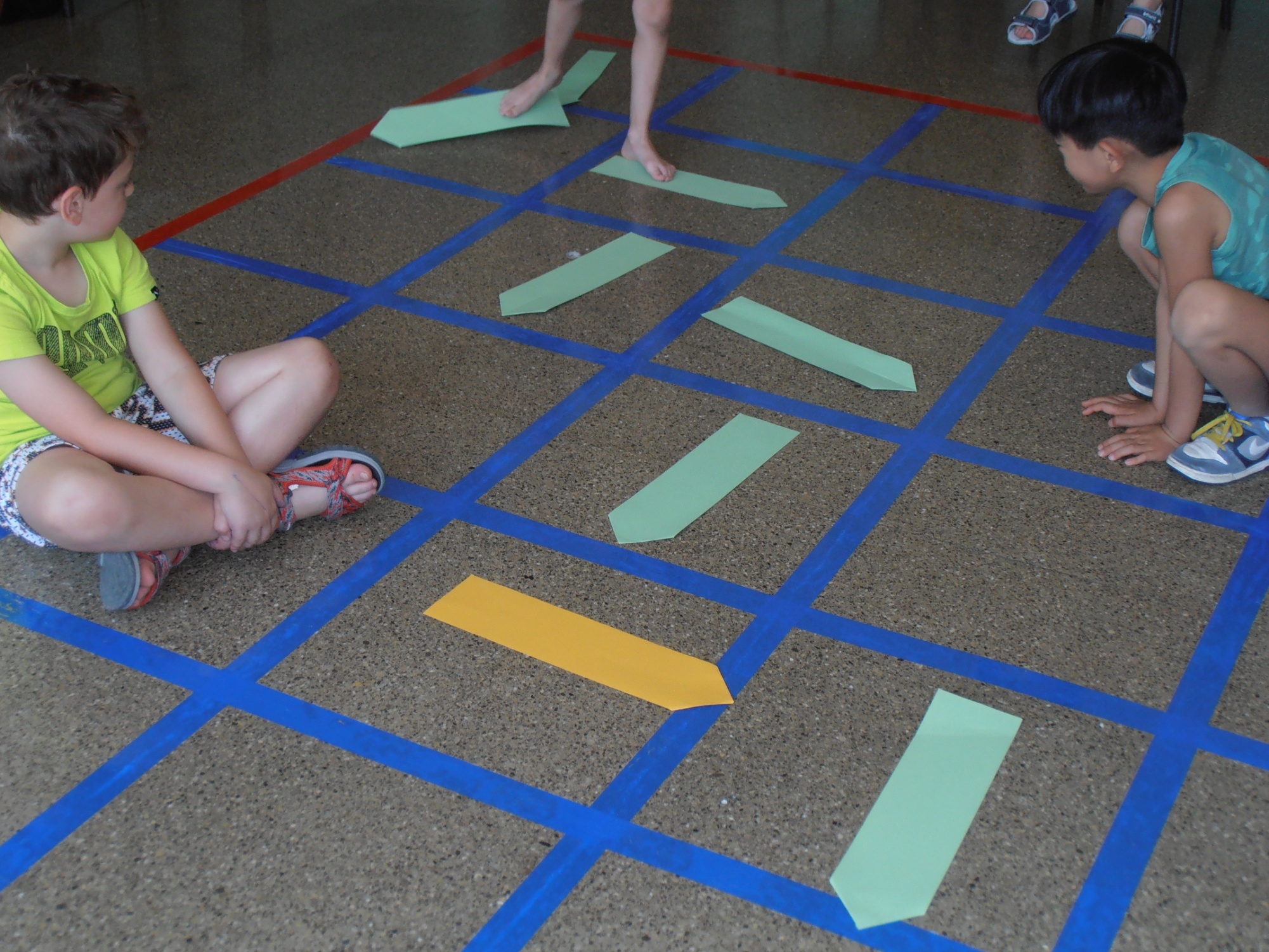 Il programmatore prevede cosa accadrà: SE, ALLORA, ALTRIMENTI
ATTRAVERSO LA PIXEL ART SCOPRIAMO IL CONCETTO DI ALGORITMO
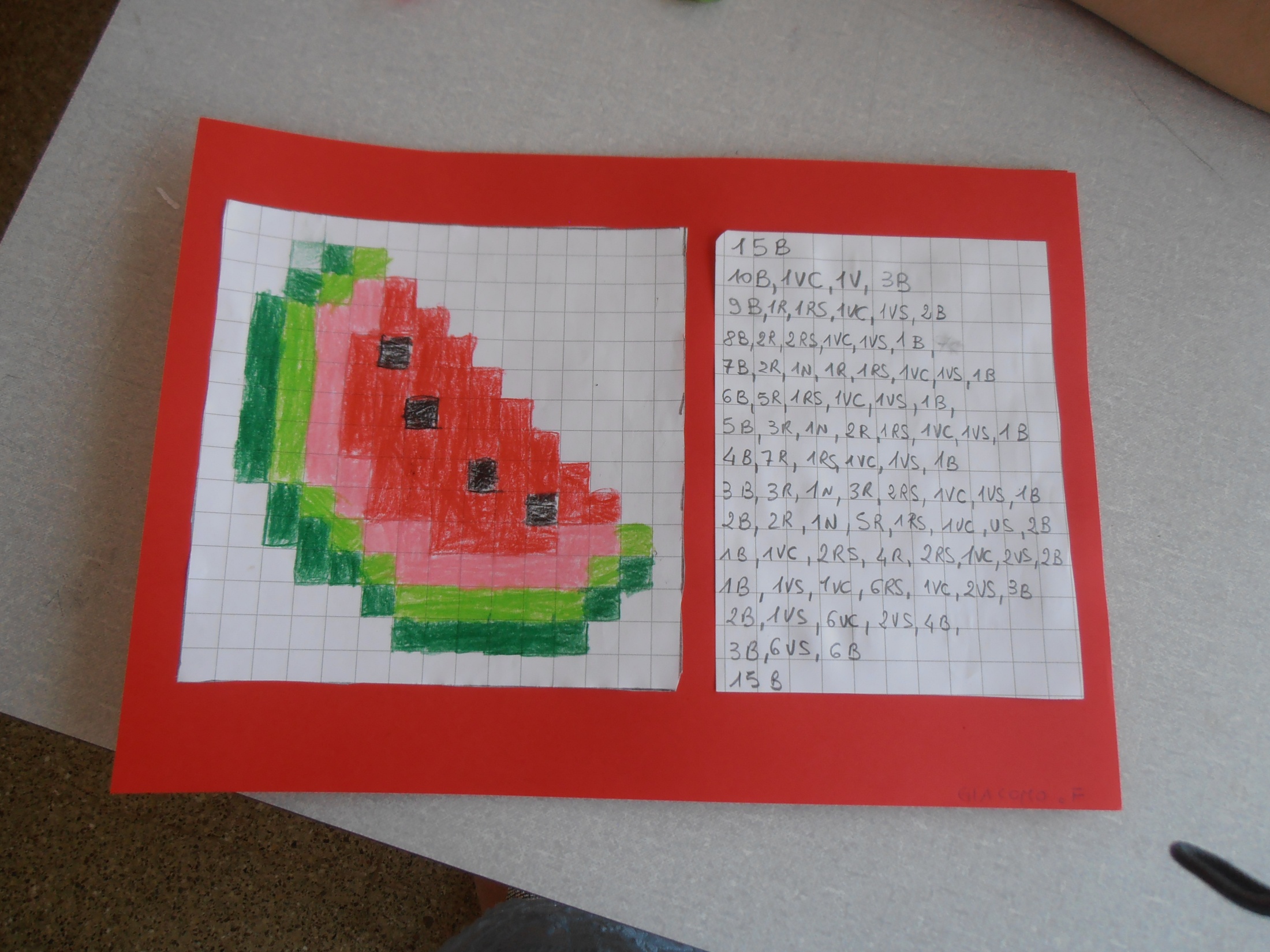 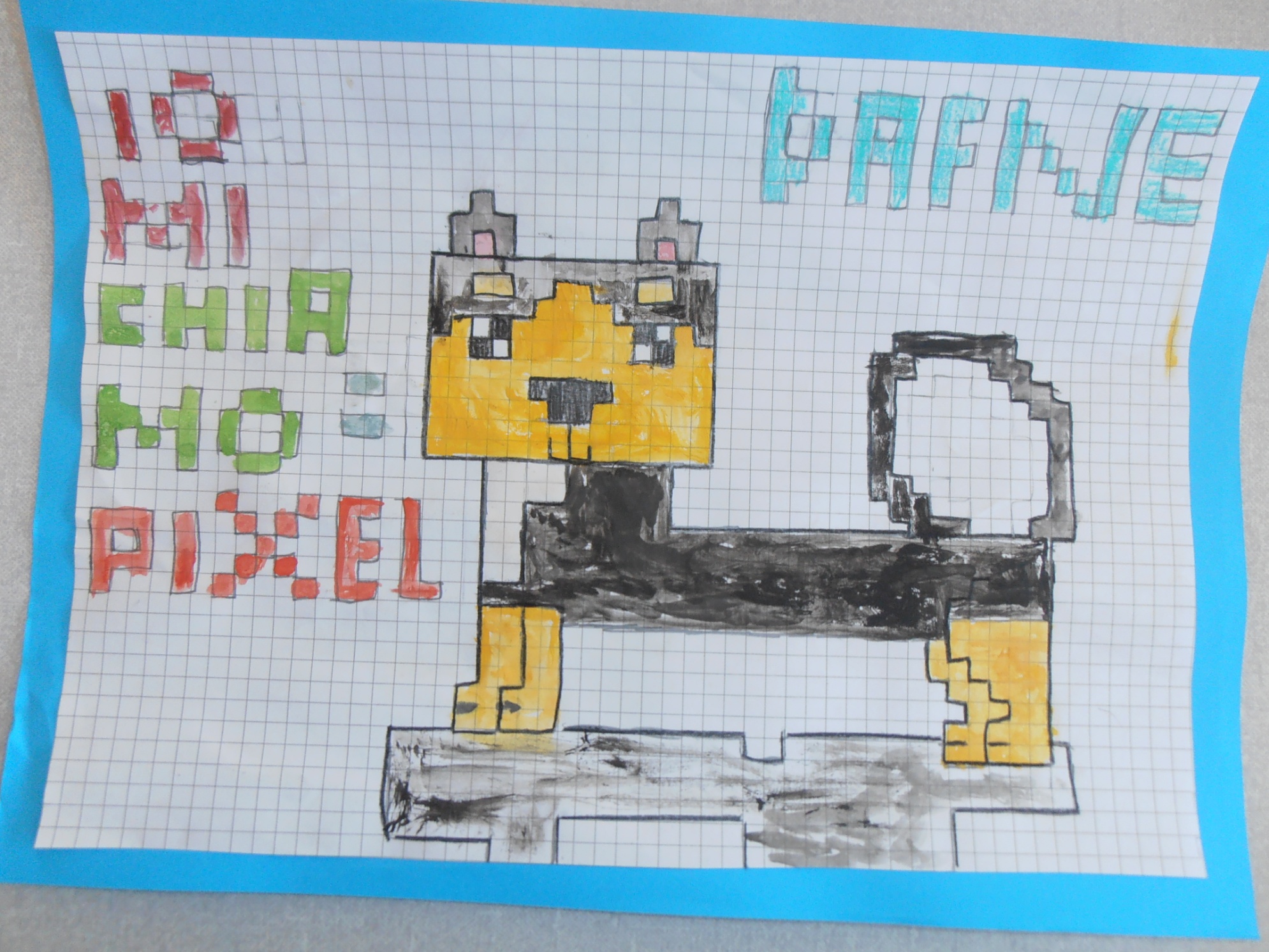 Dal sistema decimale al codice binario
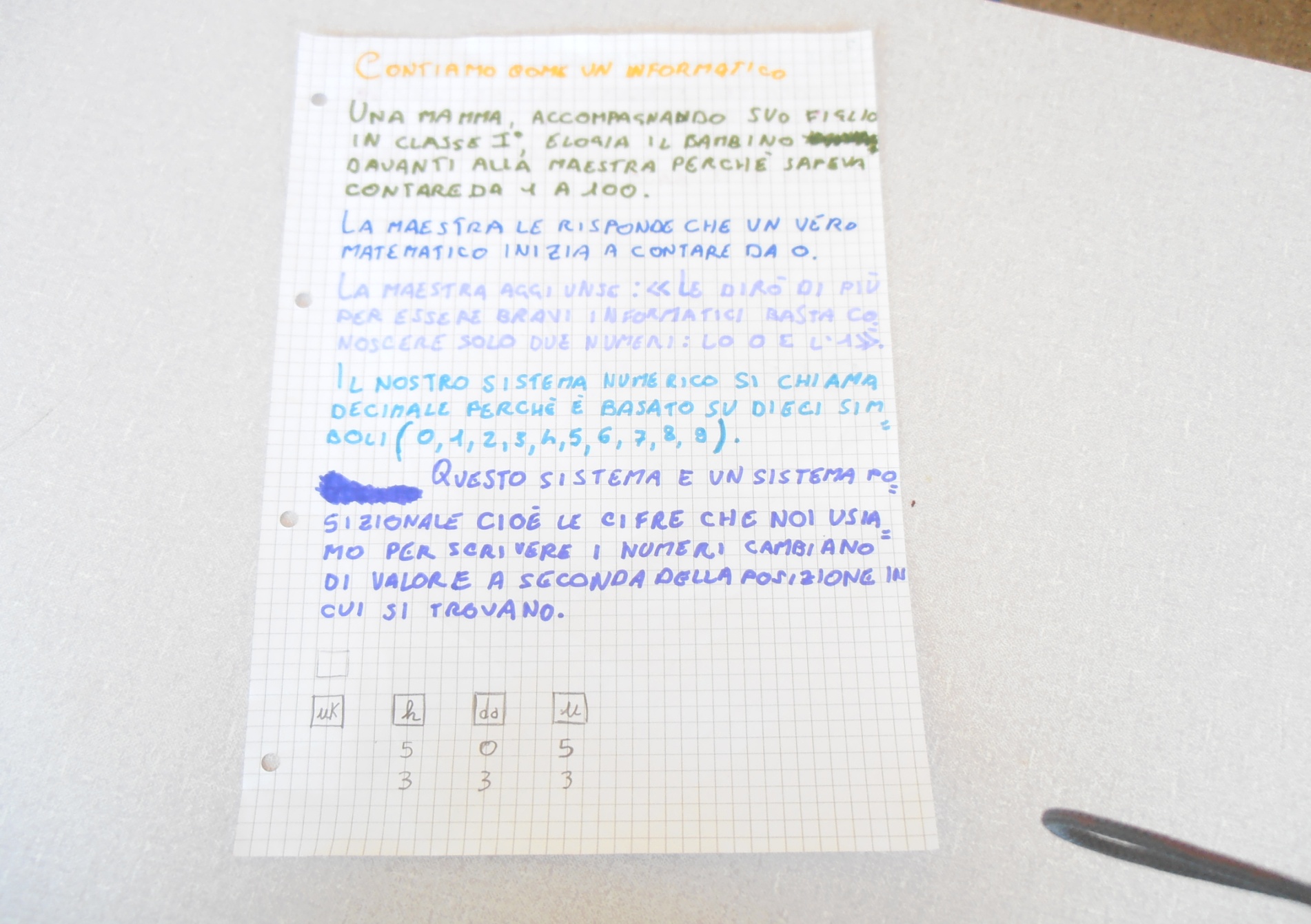 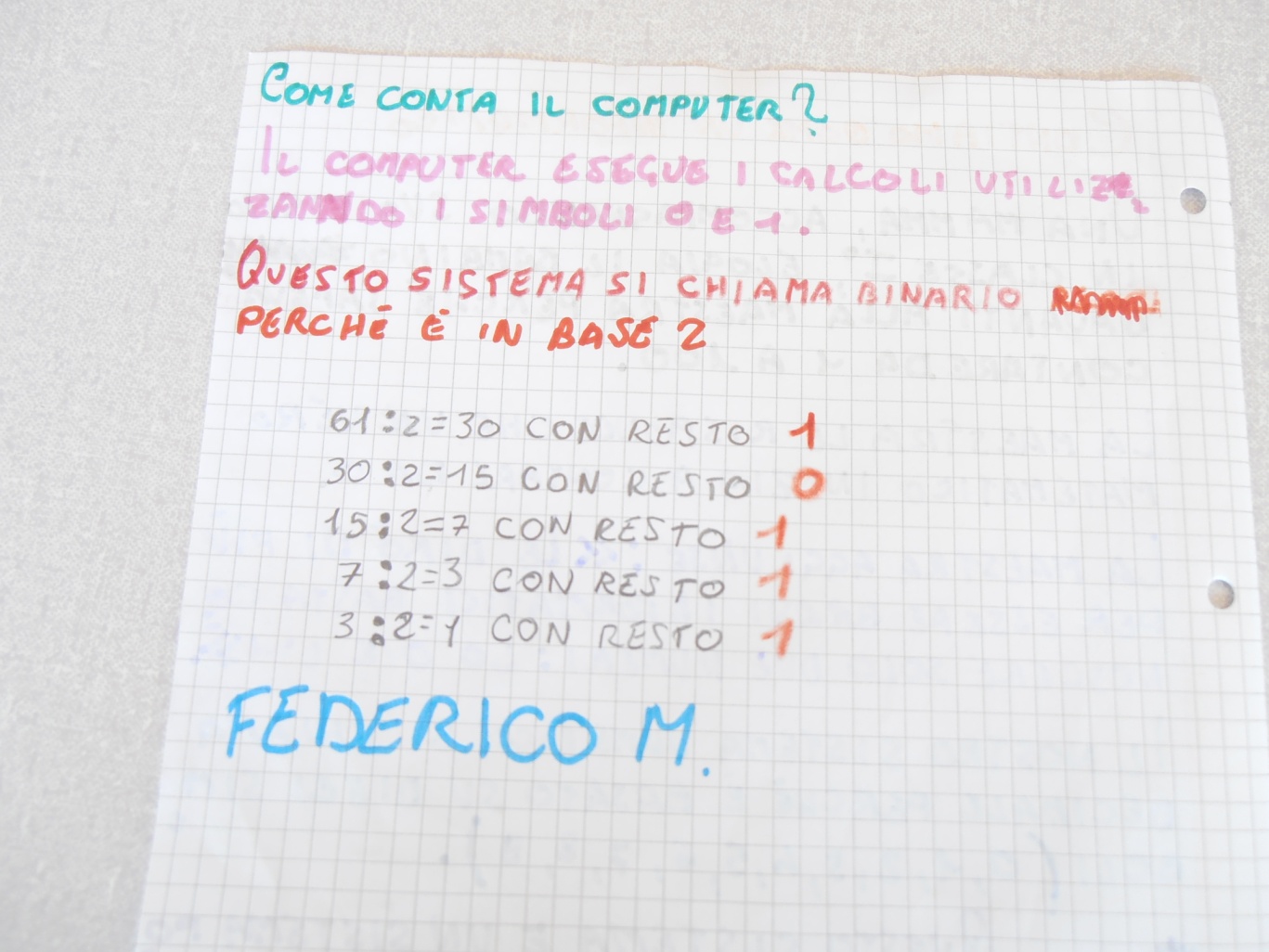 Approccio al linguaggio di Scratch
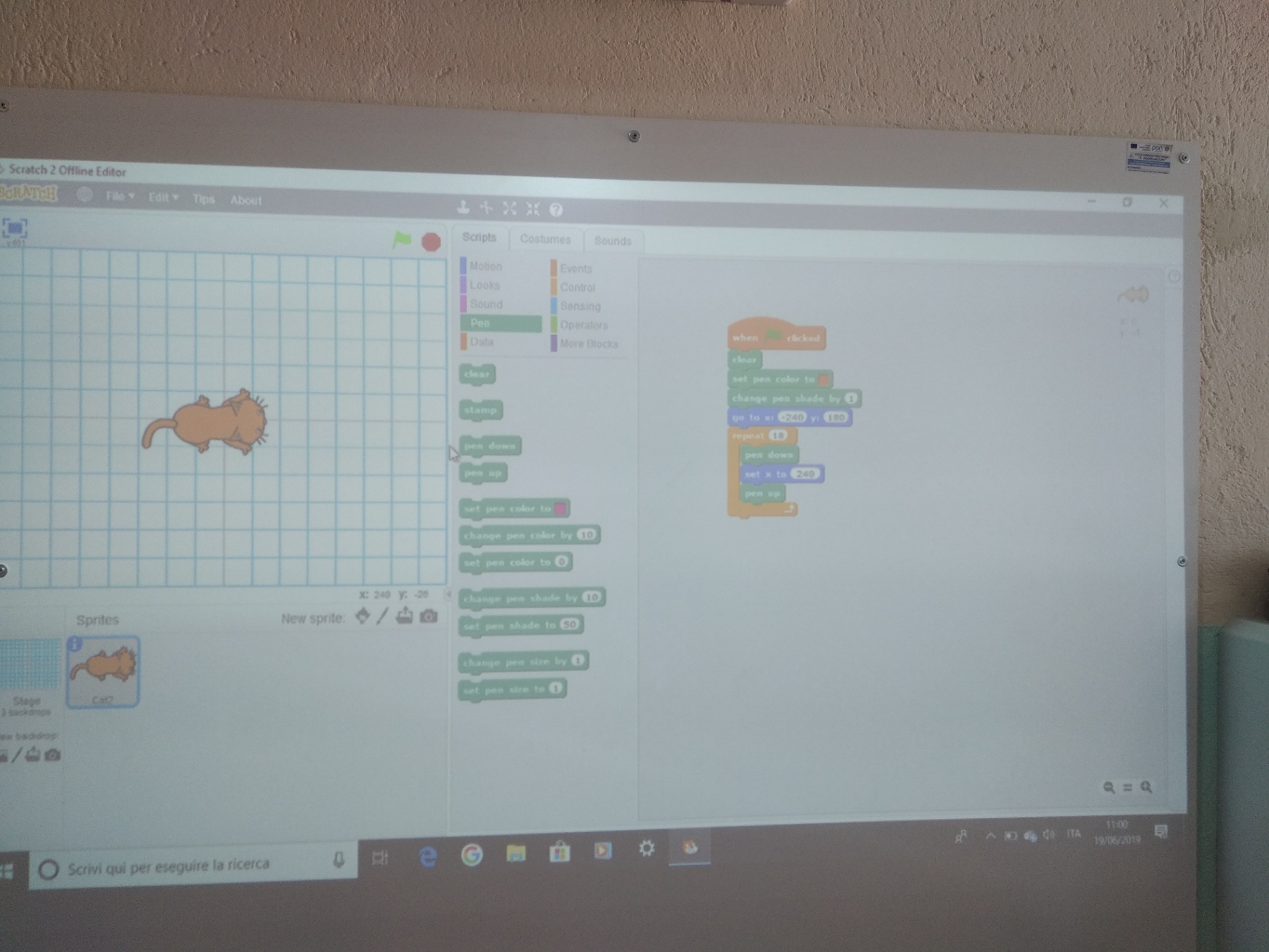 Piccoli passi verso lo storytelling
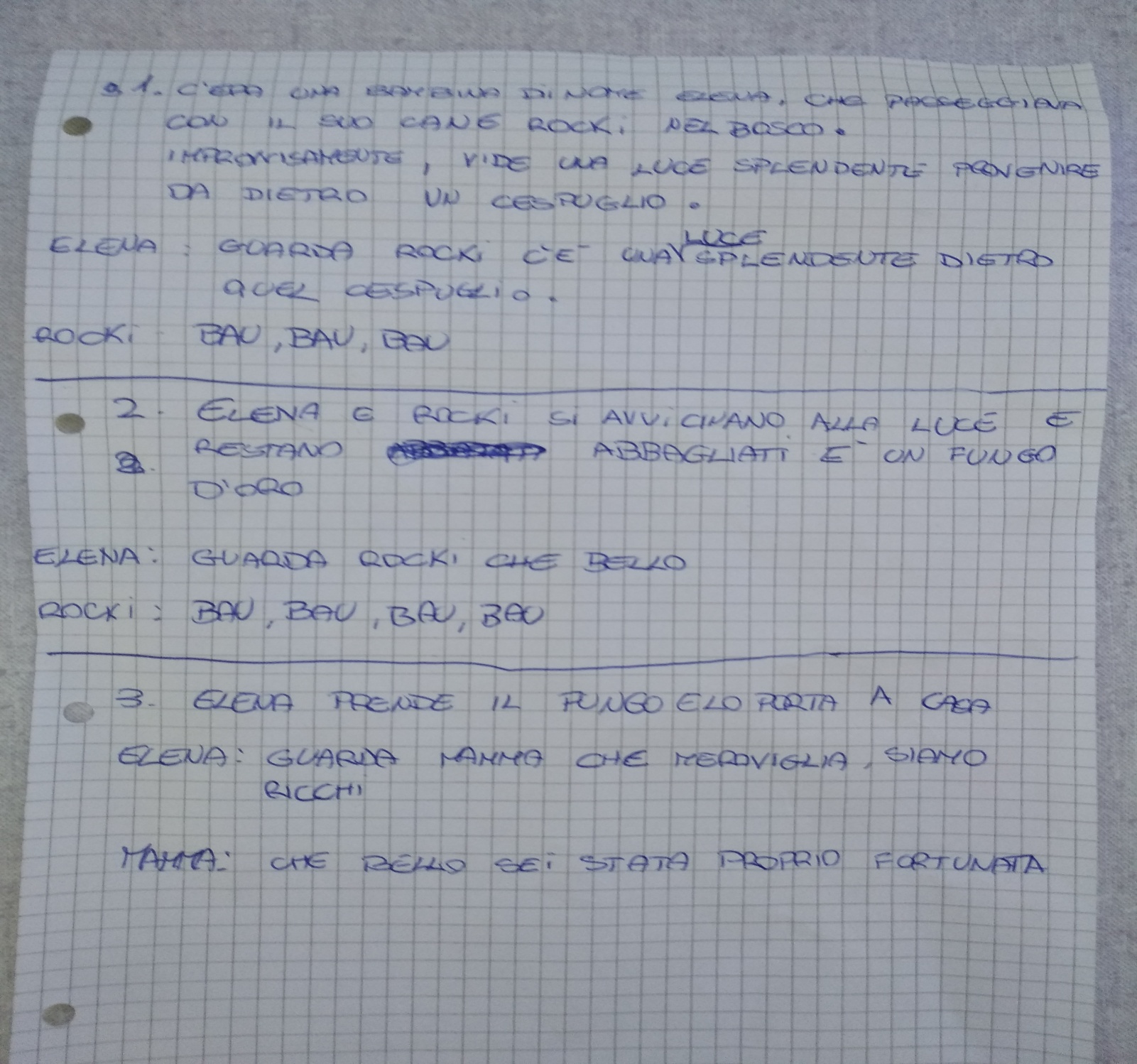 Elena e Rocky
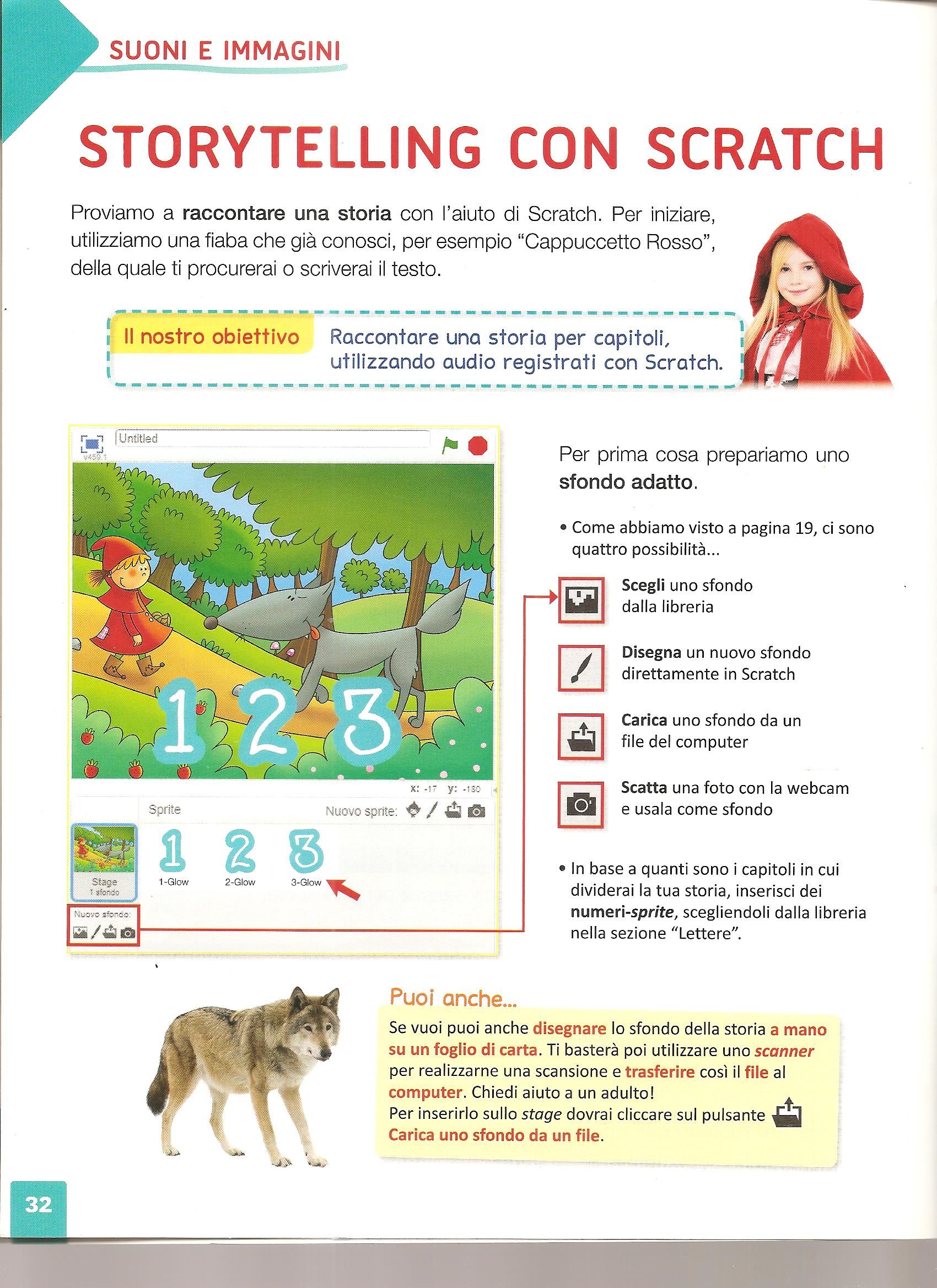